Security Profiles
Inder Monga
NSI CS Security Requirements
Mutual authentication between NSAs
Part of the trust relationship

Message integrity (end-to-end)
No modification from an intermediary

Information in the message to establish authorization of the service request (connection)
Identity information or attributes that help apply authz policies to the connection service request
Requirement #1:Mutual authentication between NSAs
Authenticate the NSA host
 Use HTTPS for transport
 Pros
 Simple, well understood mechanism
 Cons
 Proxies and firewalls may want to terminate the secure session
 Trust the network between the proxy and the NSA
Requirement #2Message integrity (end-to-end)
Implies the message is signed by the sending NSA application, 
 and verified by the receiving NSA application
 For the Web Services protocol, only option is WS-Security
 use it only for integrity checking of the messages
 encryption not necessary
Requirement #3Credentials to authorize the service request
What does this all mean?
Requests Security Token
NSA
RA
RA’s
Identityprovider
Provides Security Token
(prefer to be in SAML)
Requests connection Service includes SAML token and SAML assertions
Federated
Identityproviders
1
2
Validate Security Token
NSA
PA
PA’s
Identityprovider
Apply policy on SAMLassertions to authorizeaccess
3
With the user
1
User
Requests and gets a token
Makes a request with token
Verifies Security Token
RA’s
Identityprovider
NSA
RA
Gets SAML attributes
Requests connection Service
Includes SAML attributes
What should the message carry?
User Attributes/Token
Allows authorization based on the user
SHOULD, not MUST

NSA Attributes/Token
Allows authentication, authorization for request
MUST
What should the security profile specify?
Types of Security tokens supported
Username/Password
X509
SAML
Common SAML attributes used for Auth/Authz



Pairwise additional optional assertions
Base service should work with common assertions
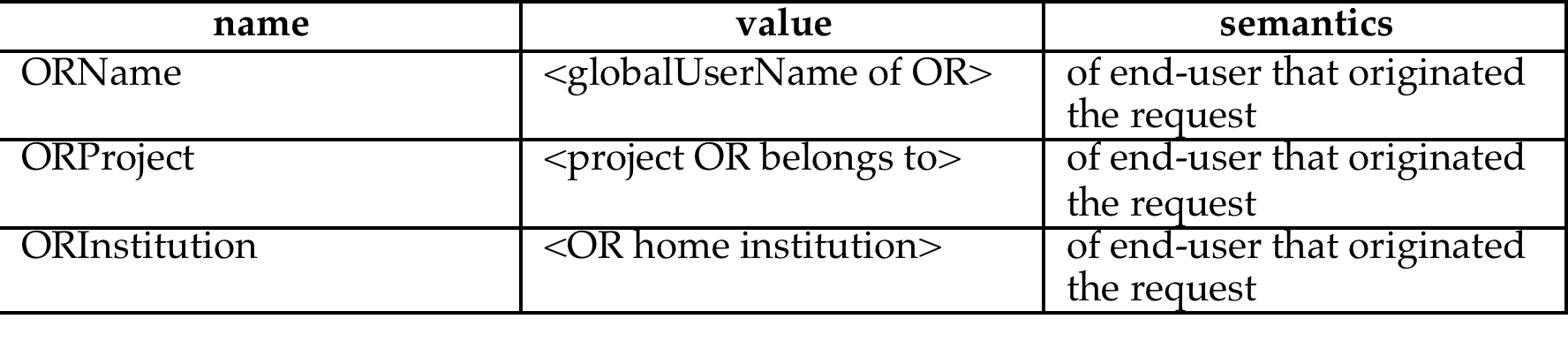 Trust model for NSI (not part of security profile)
Once a secure transport connection is established, NSI messages can be exchanged
If User attributes are not included, the PA trusts the RA’s attributes/credentials
Delegation assumed
Child NSA’s trust that ultimate RA has verified ultimate user identity or will vouch for the user
Check is cashed, if signature is not verified, it is the responsibility of the bank
 NSA’s trust the peer NSAs to return back appropriate error messages
Decisions Summary
NSI CS 2.0
WS-Security approach
Decide on supporting three token mechanisms for carrying Identity information
SAML assertions for AuthZ
Common attributes
Optional pre-negotiated parameters